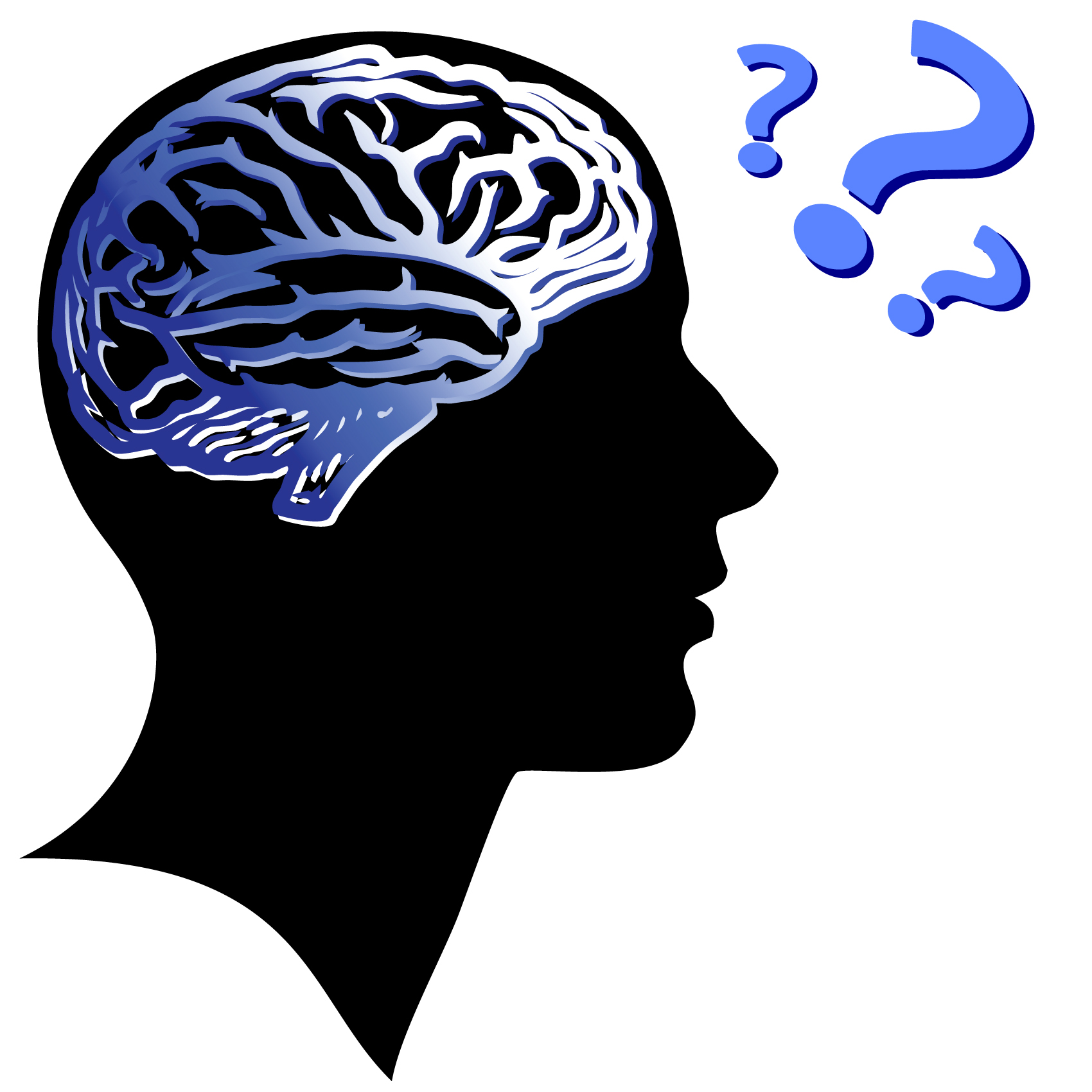 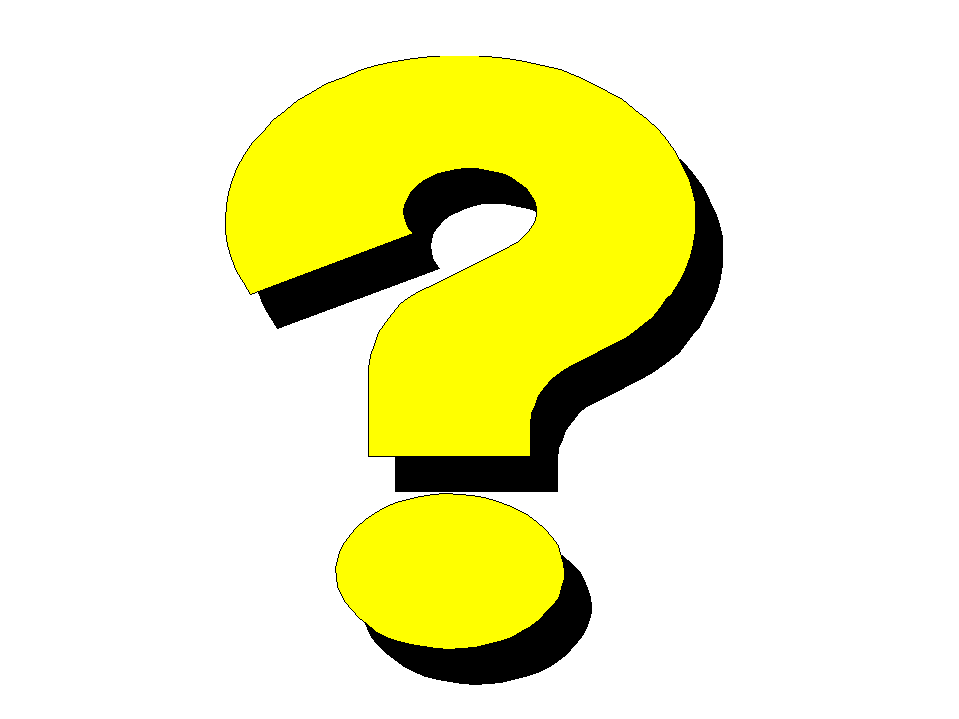 WHAT ARE YOU THINKING ABOUT?
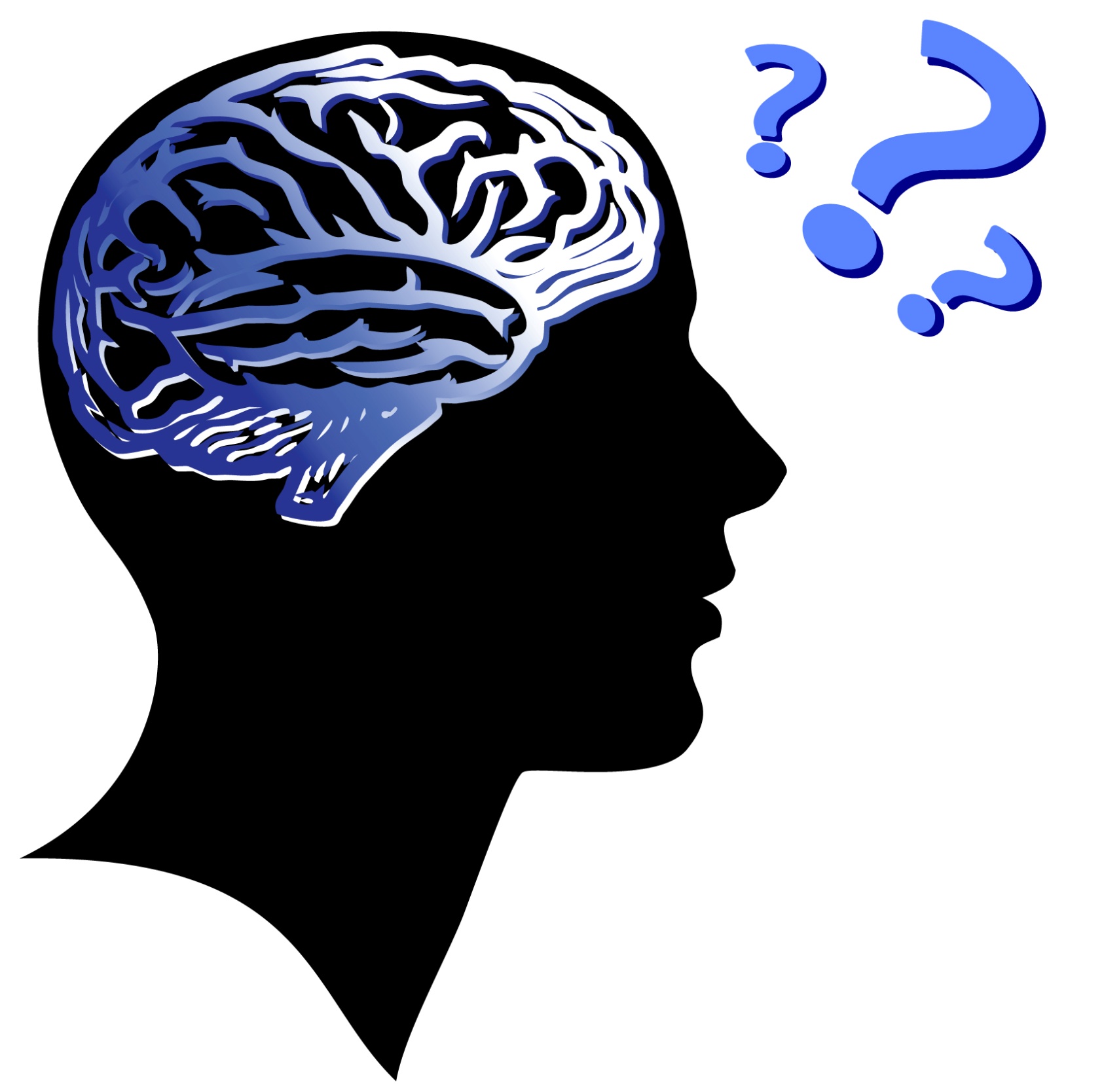 What Does the Bible Say About the Mind?
1.  God can see our thoughts.

  2.  God has expectations for our thoughts.

3.  God demands that we control our thoughts.
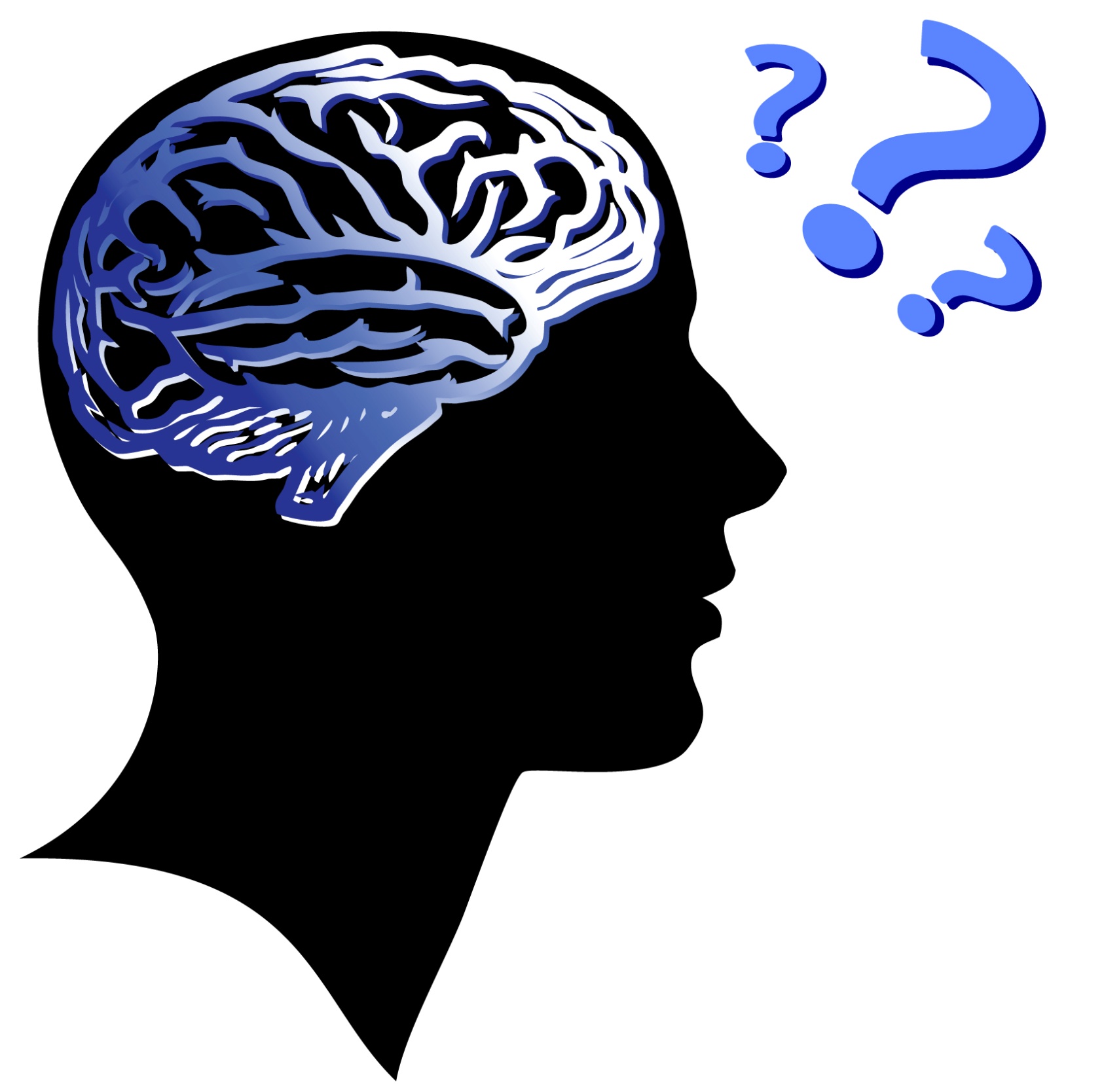 What does God want us to think about?
1. Our Greatest Enemy- Satan! 

  2.  Our Greatest Advocate- Our Savior!
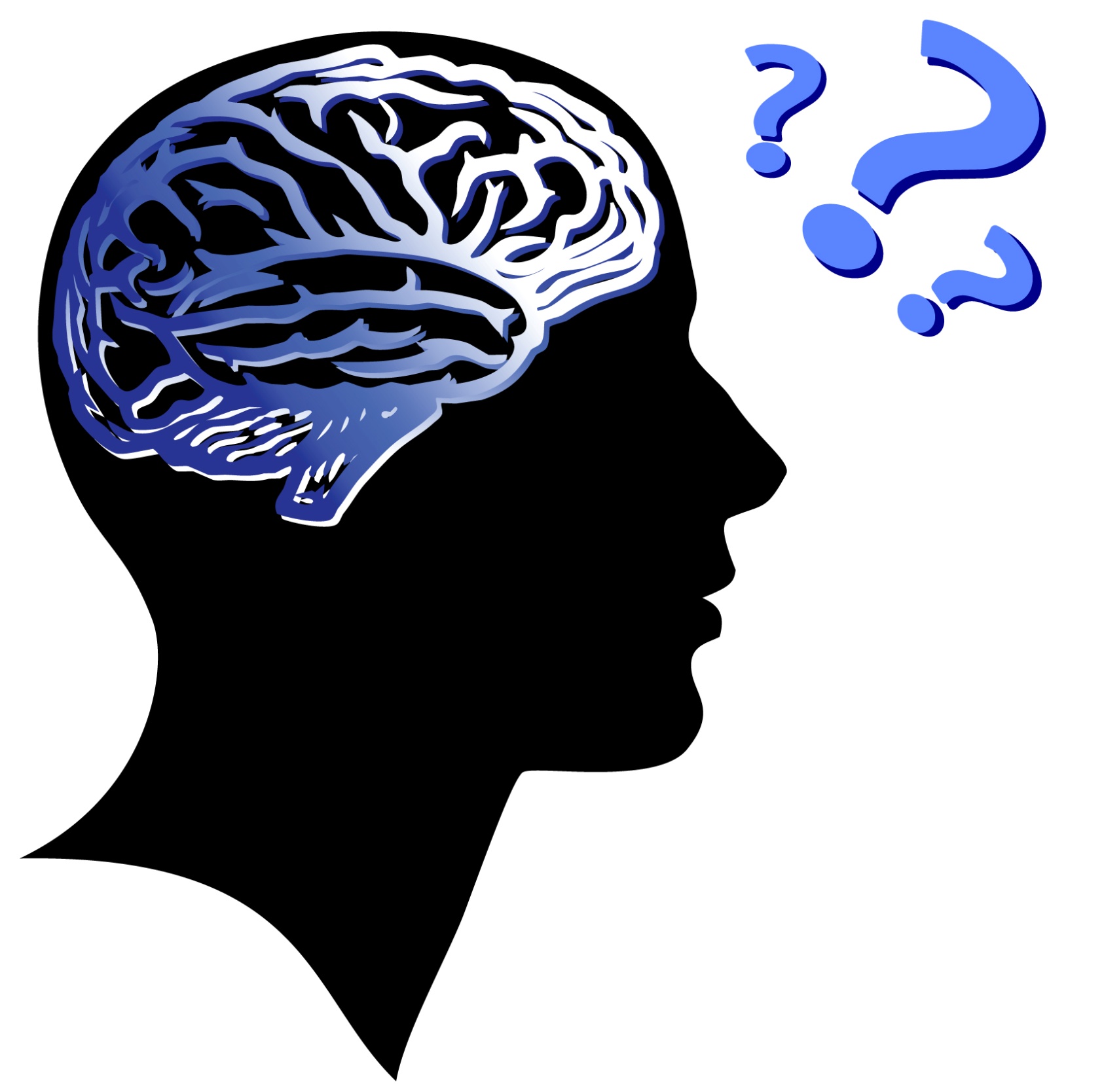 How often do you think about Jesus?
1. How often do you think about His love?

  2.  How often do you think about His death?

3.  How often do you think about His resurrection?

4.  How often do you think about His return?
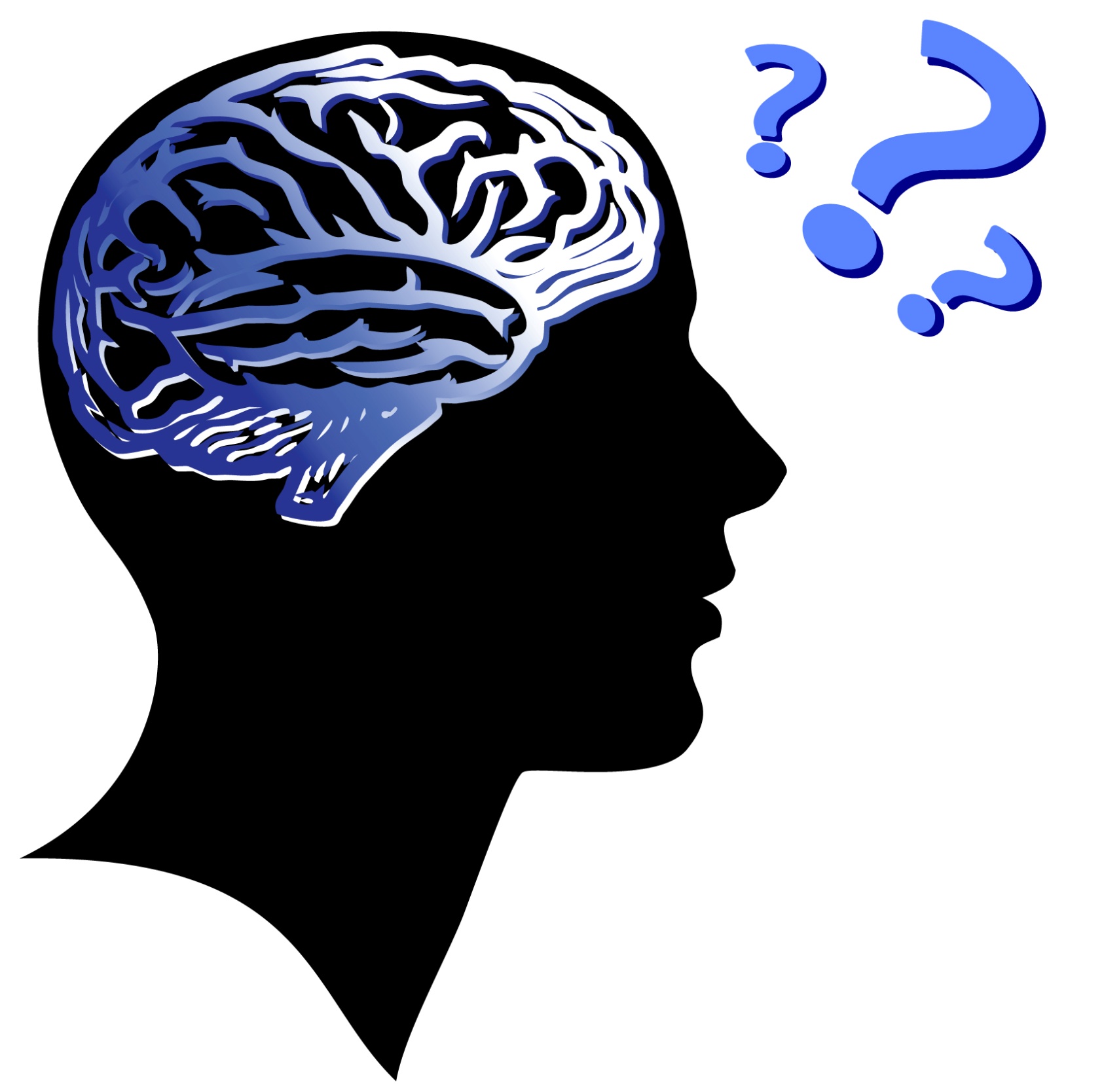 What does God want us to think about?
1. Our Greatest Enemy- Satan! 

  2.  Our Greatest Advocate- Our Savior!

Our Greatest Mission –
Win Souls!
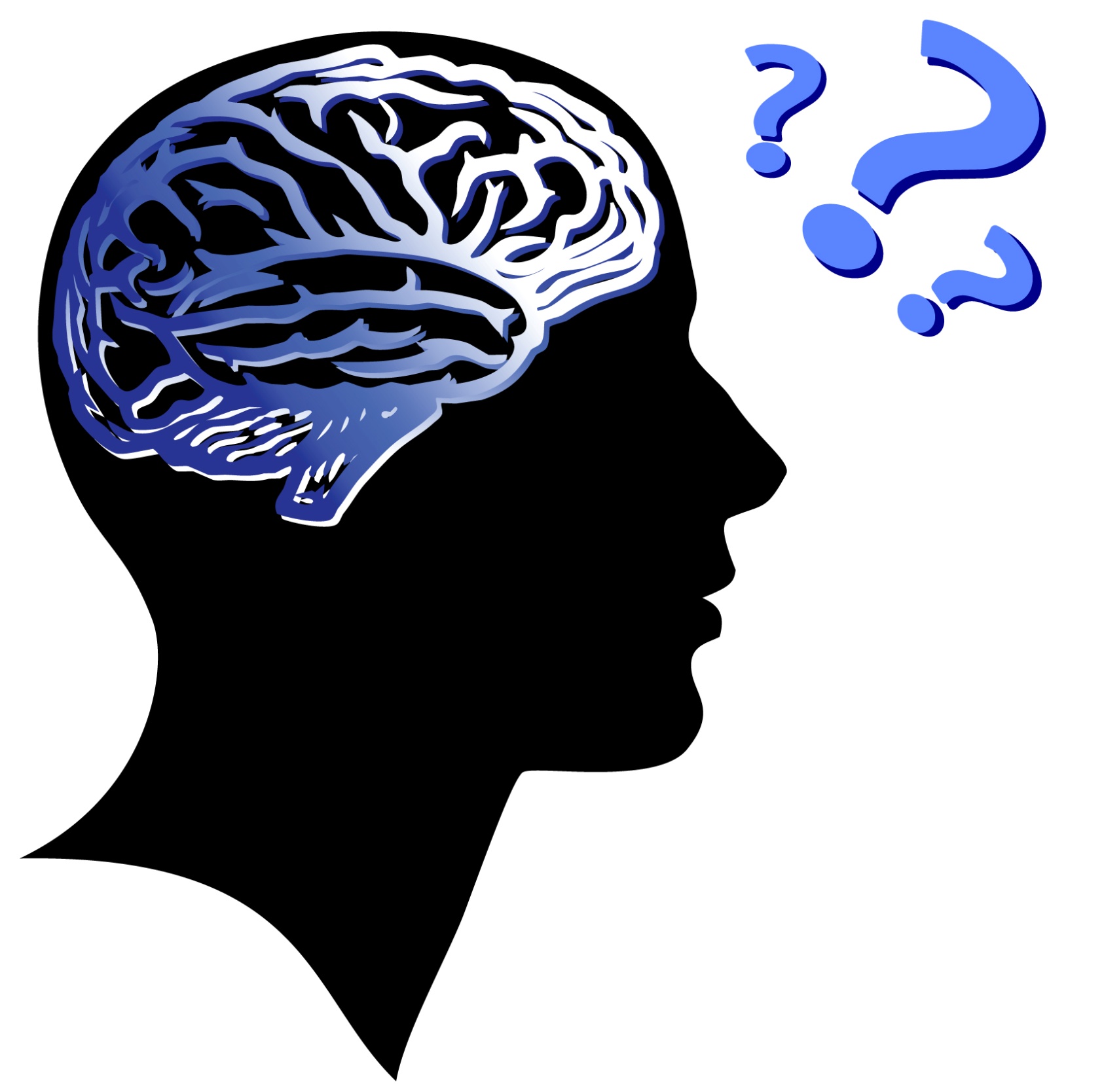 How can we remember to think about the lost?
1. Write down three lost people you know on a “post it” note.

  2.  Put this note on your bathroom mirror.

Pray every day for…

…open doors!
…courage to go through them!
…wisdom to make the most of opportunities!
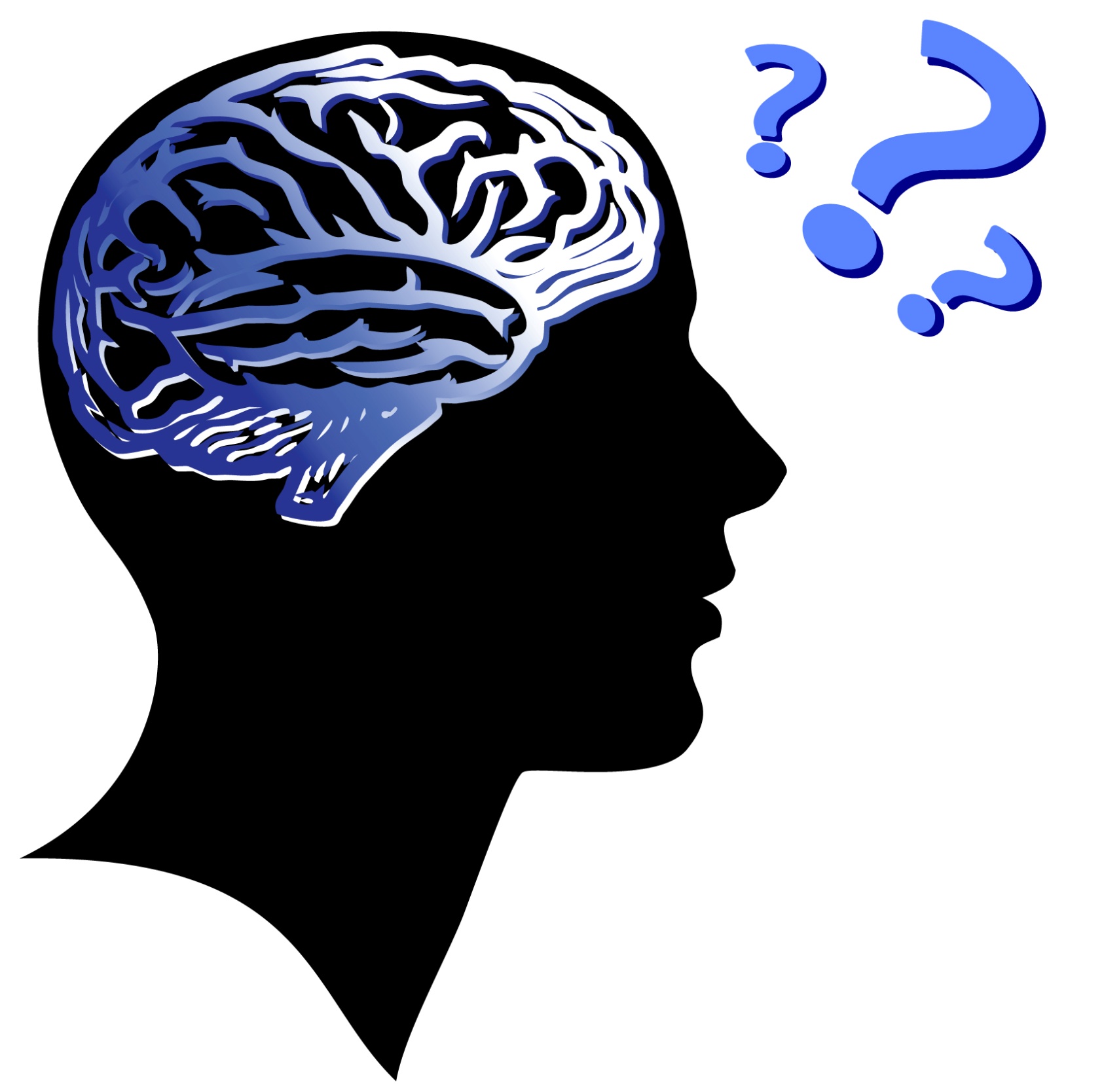 What does God want us to think about?
1. Our Greatest Enemy- Satan! 

  2.  Our Greatest Advocate- Our Savior!

Our Greatest Mission –
Win Souls!